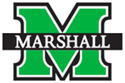 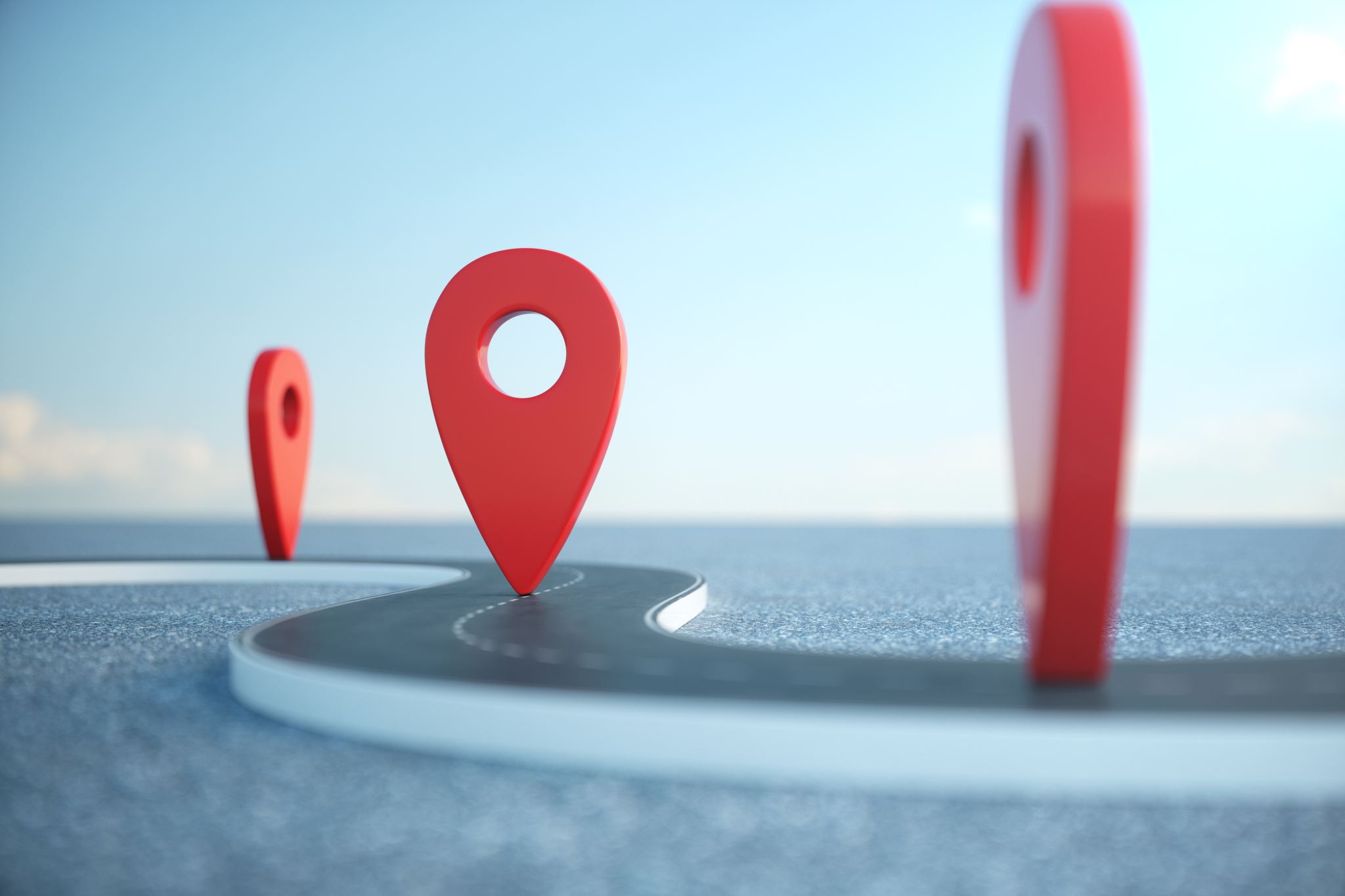 MPH Hooding CeremonyApril 24, 2023
https://youtube.com/clip/Ugkx3FyM74c3tBuyv5scVE3yIaJ27ODXwIMn
Department of Public Health MPH Program2019/2023
MPH Graduation History2019-2023
Enrollment & Graduates 2021/2022MPH Program
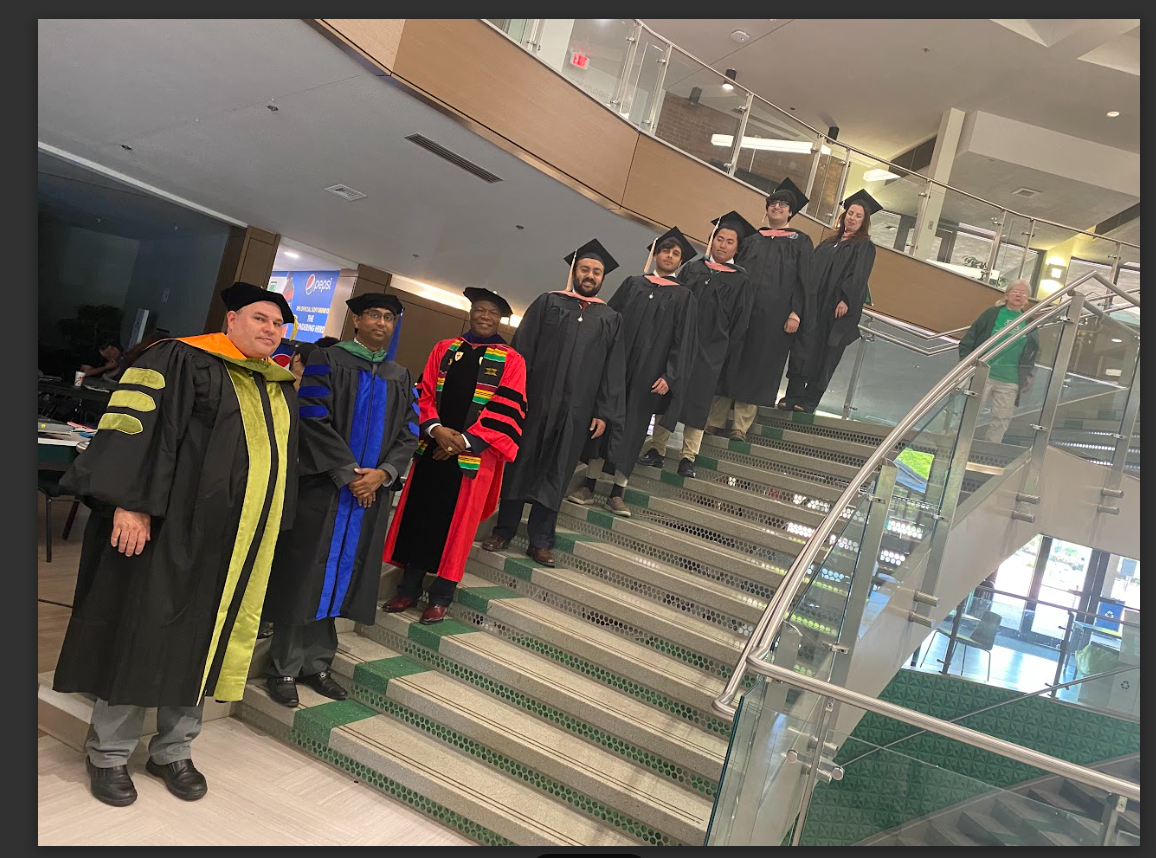 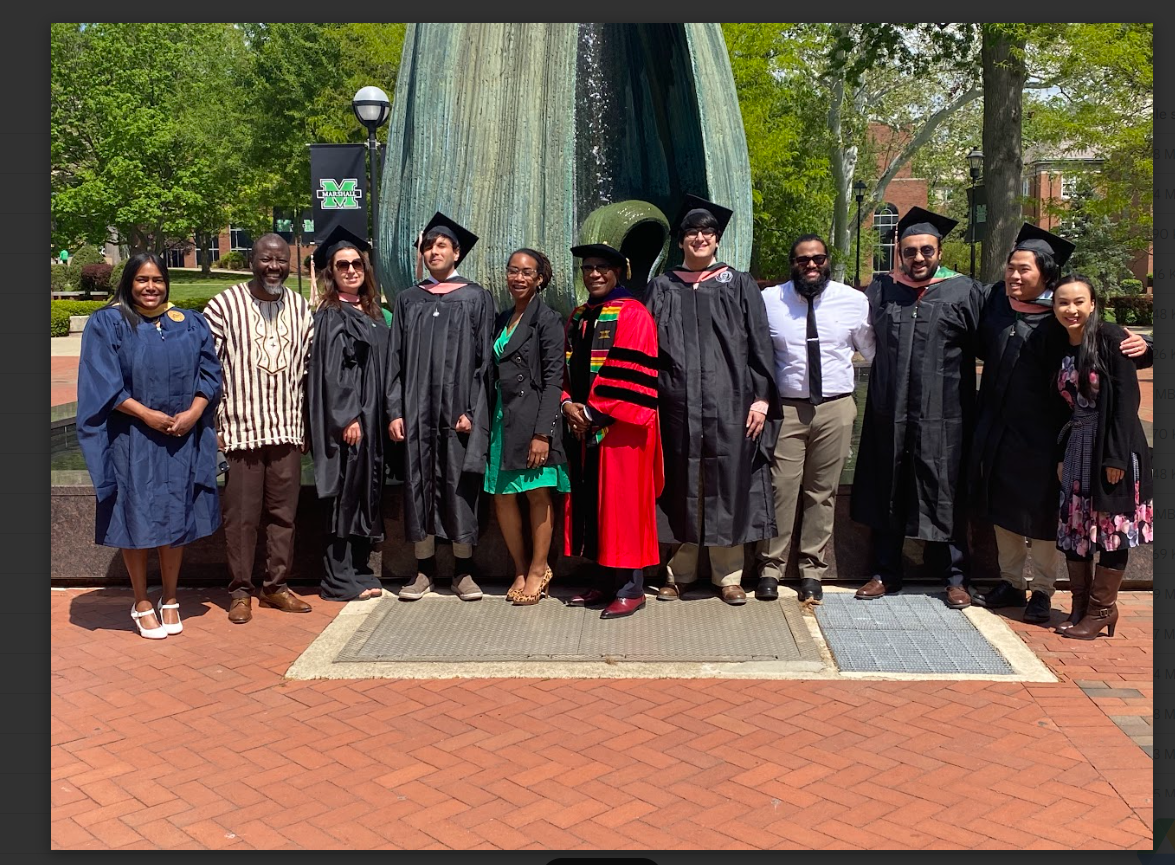 MPH Hooding Ceremony  April 24, 2023
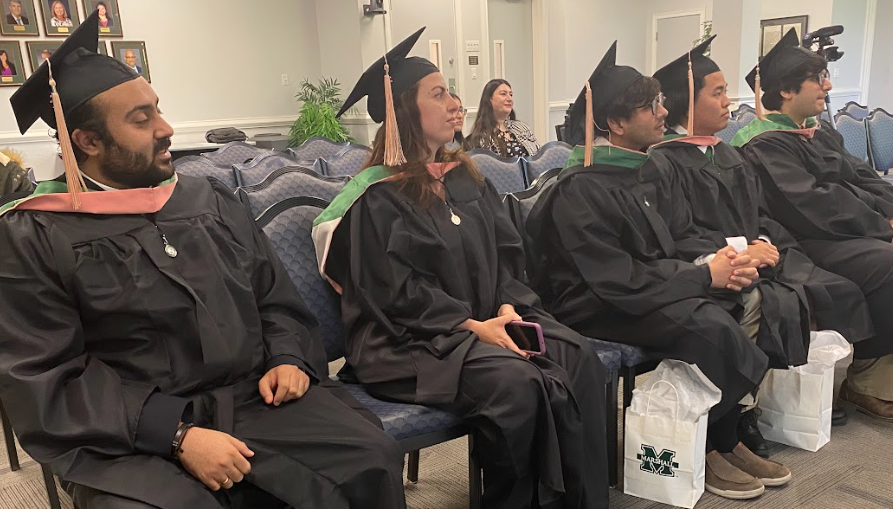 MU MPH Hooding Ceremony

April 24, 2023
MU Minority Health Institute
Goal
The goal is to serve as a resource and collaborative partner to community organizations, health care providers, and government agencies in efforts to decrease mortality in minority populations.
Mission
The mission of the West Virginia Minority Health Institute/Office of Minority Health (OMH) is to improve and protect the health and well-being of racial and ethnic minorities through the development of programs, policies, and practices to eliminate health disparities. 

Staff
Dr. Anthony T. Woart, Principal Investigator
Dr. Michael Prewitt-Co-Principal Investigator
LaDawna Walker Dean, ABD, MSW, BSW, West Virginia Minority Health Initiative Program Coordinator
Vanessa Alagah, BS, MPH, Health Education Specialist
Jonathan Lung, BS, MPH Candidate, Health Education Specialist
Kazi Sayed, BS, MPH Candidate, Outreach Worker

Research Associates
Dr. Georgiana Logan	
Dr. Clinton Brown
Dr. Jerica Wesley
Dr. Nandini Manne
Dr. Boniface Noyongoyo
Project Funded 2021/2024
Project Funded 2021/2024
West Virginia Annual Minority Health Fair 2023
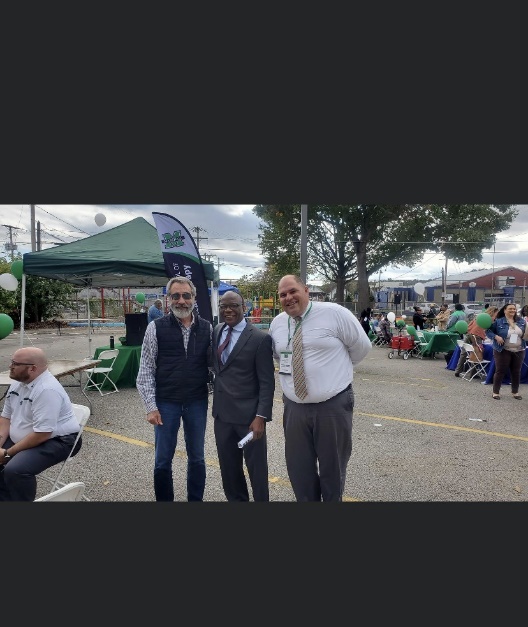 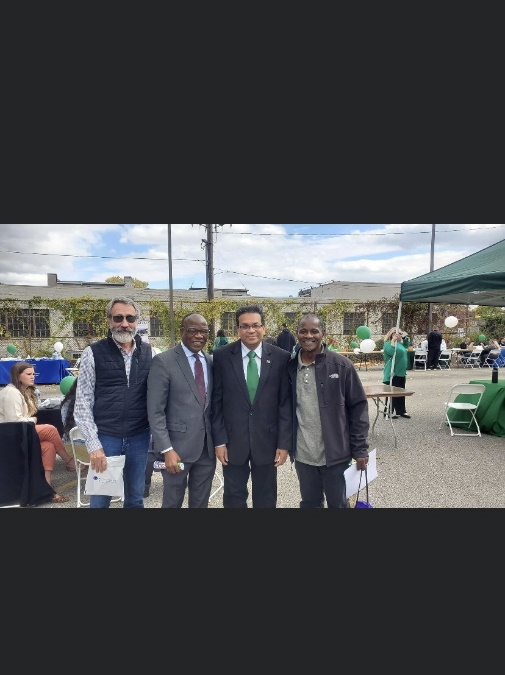 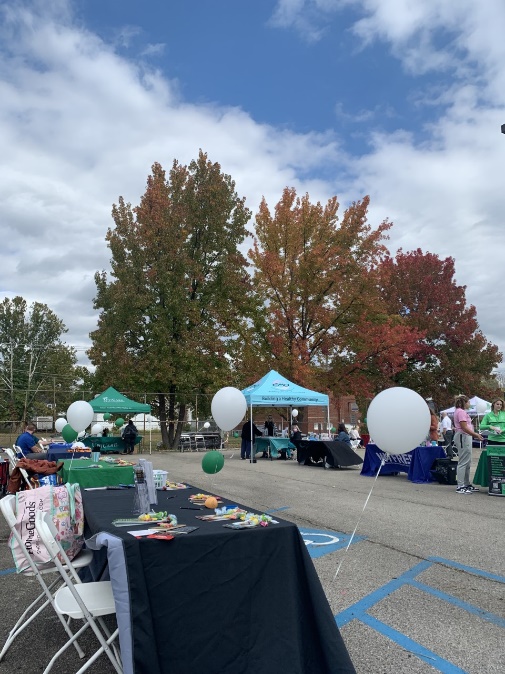 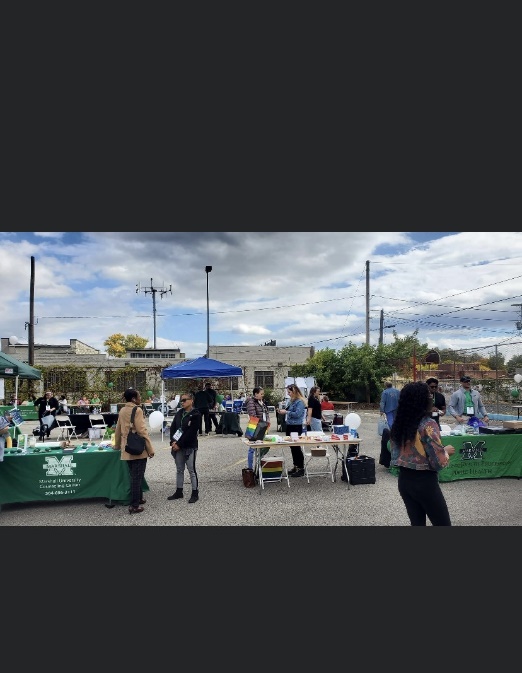 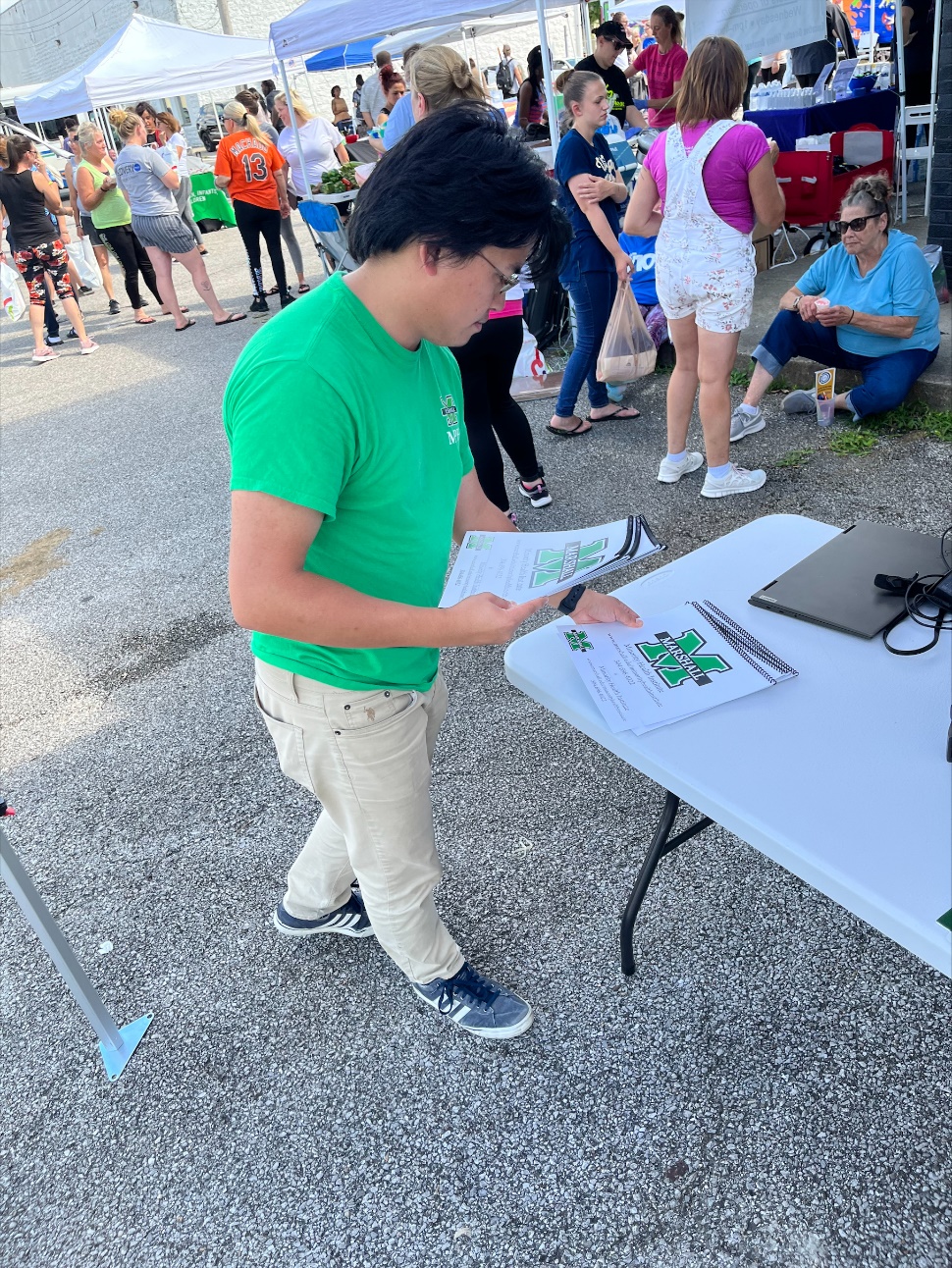 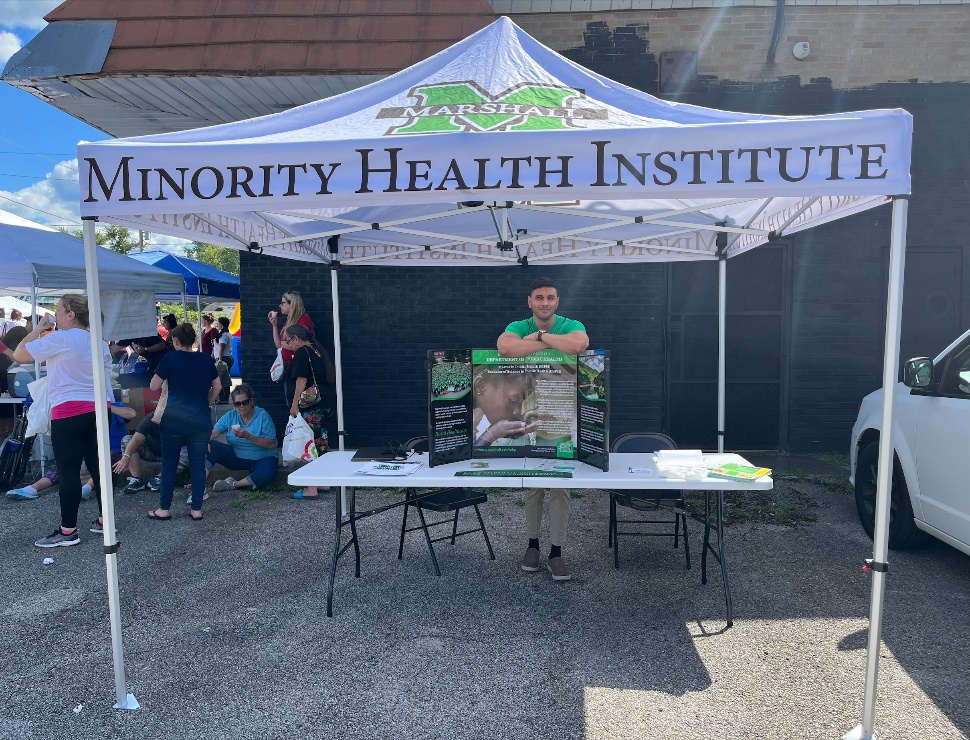 Community Outreach
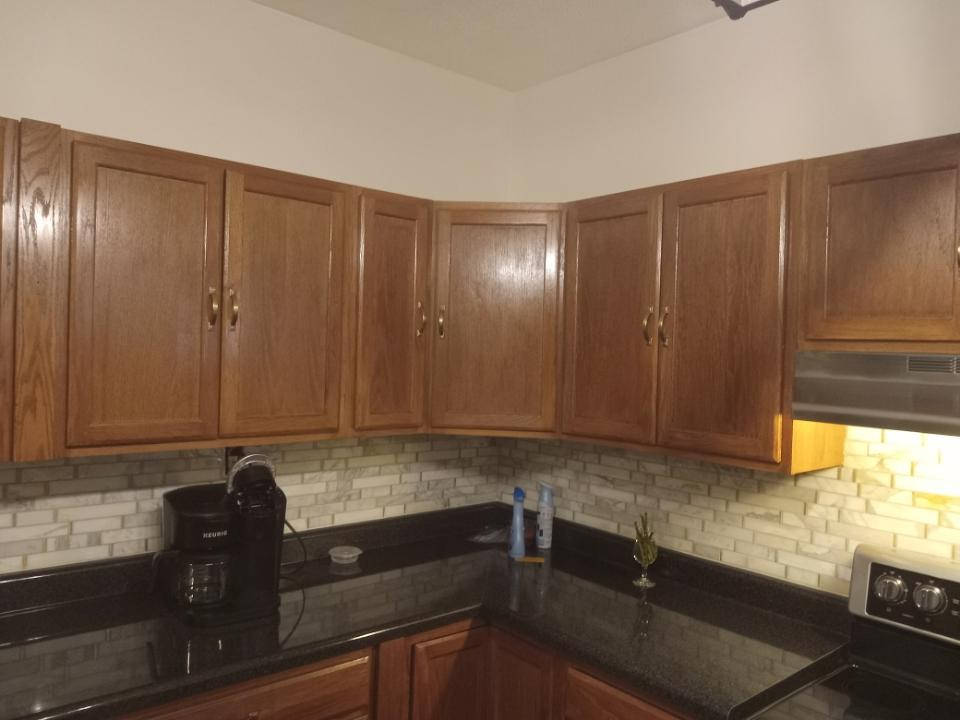 Unicare Community Investment Grant
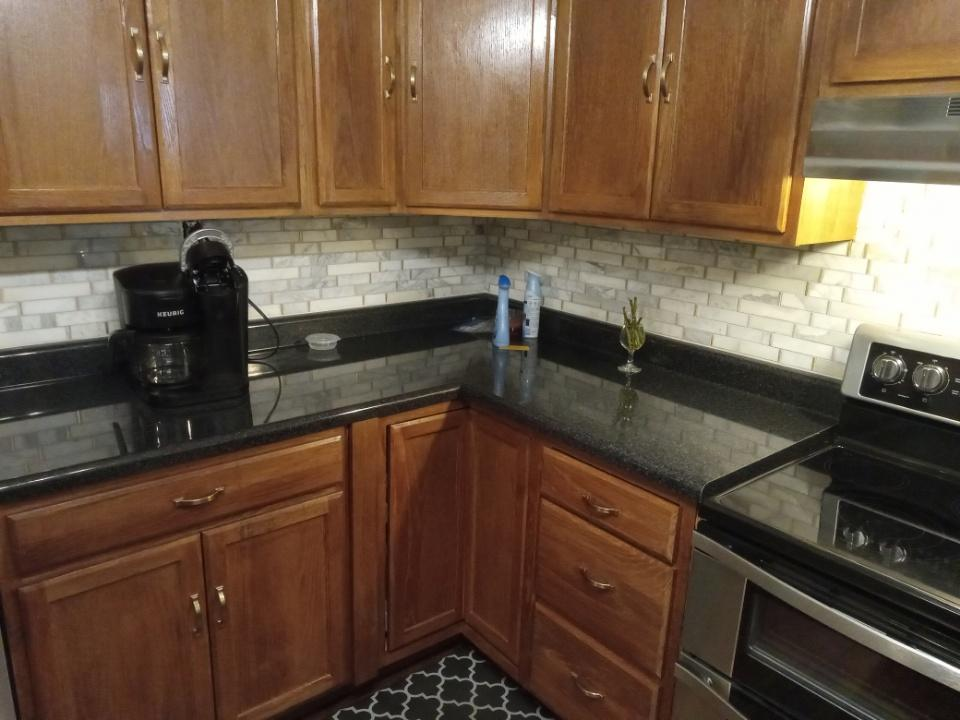 The Livable Housing Project
THANK YOU!
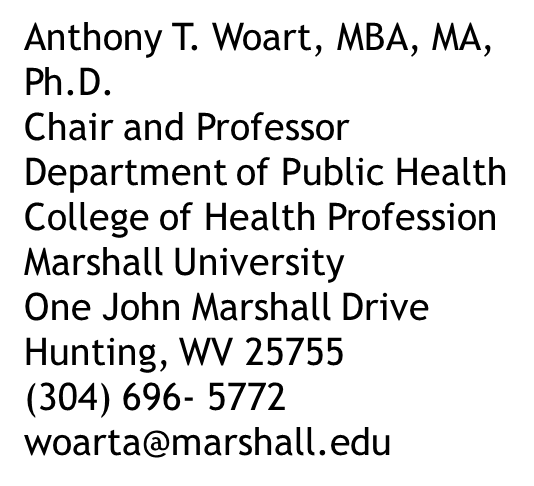